Stad van de toekomst
IBS Thema
 Maatschappelijke uitdagingen
 Vierde industriële revolutie
 Robotisering en AI
DESTEP
Better Life Index
Duurzame stedelijke ontwikkeling
SDG’s
Samenwerken
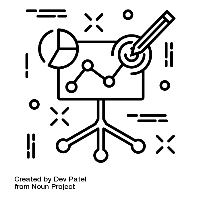 Begrippen
Globalisatie
Micro, meso en macro analyse
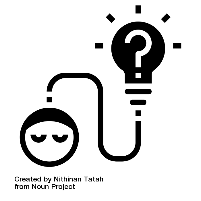 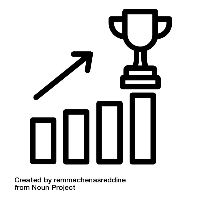 IBS Toetsing
 Kennistoets
 Visiedocument
 Reflectiegesprek
De Stad van de Toekomst
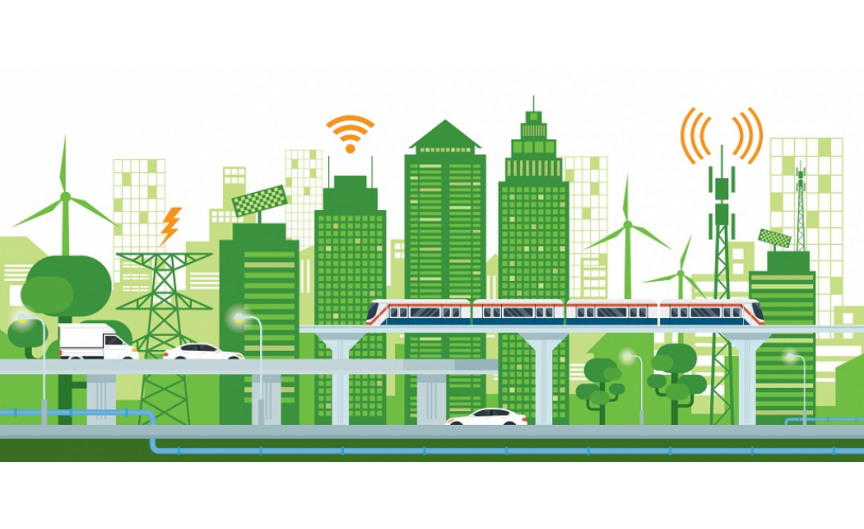 De Stad van de Toekomst
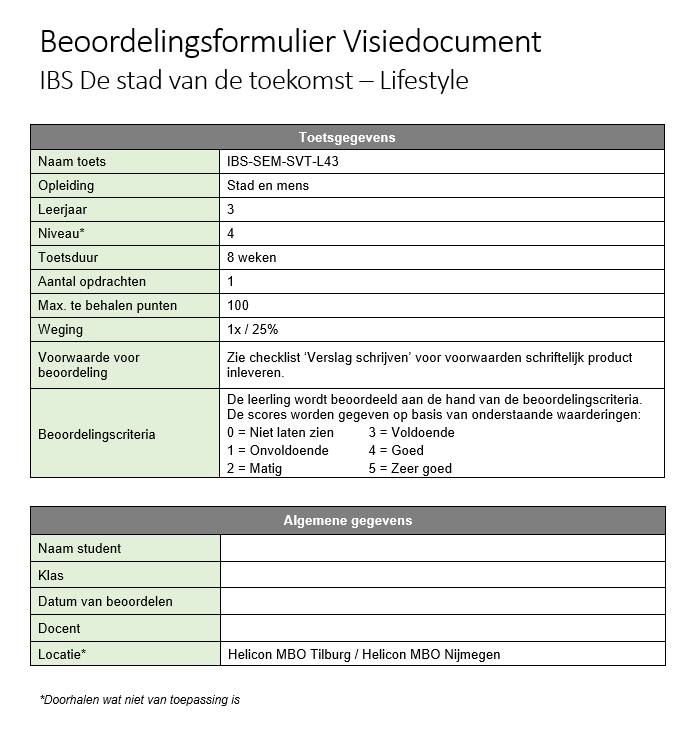 De Stad van de Toekomst
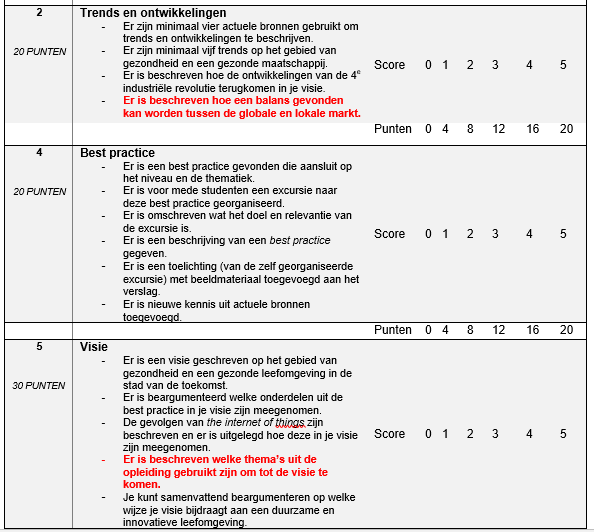 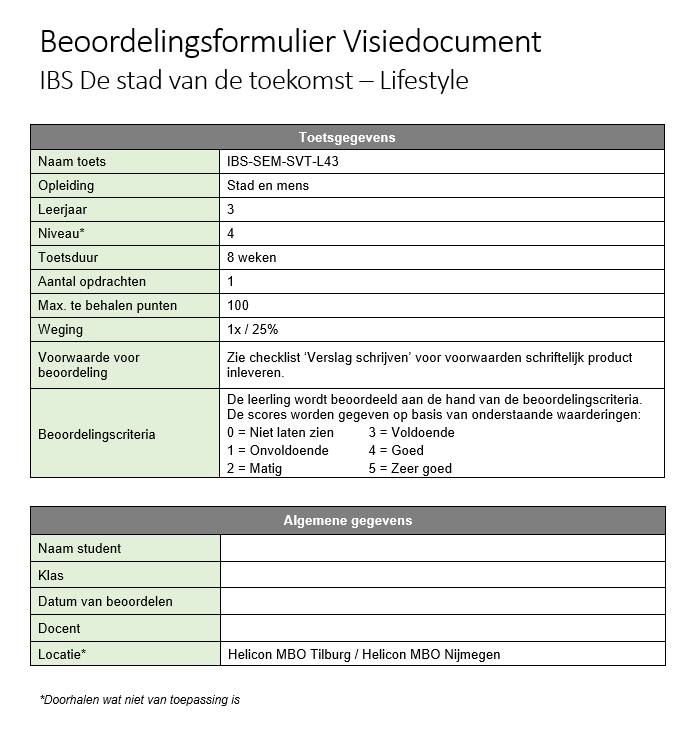 Micro: de ‘interne omgeving. De interne analyse bestaat uit het benoemen van de sterke en zwakke punten
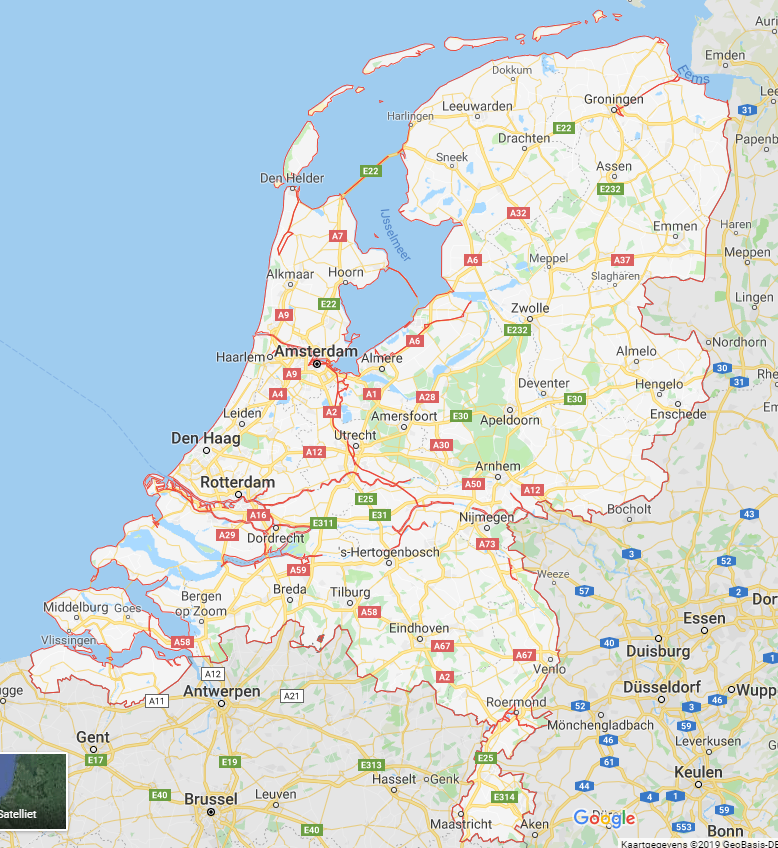 Meso: de Meso-omgeving is de directe omgeving waar je mee te maken krijgt, en je kunt hierop beperkte invloed uitoefenen. De meso-omgeving kun je onderzoeken door middel van de ABCD analyse
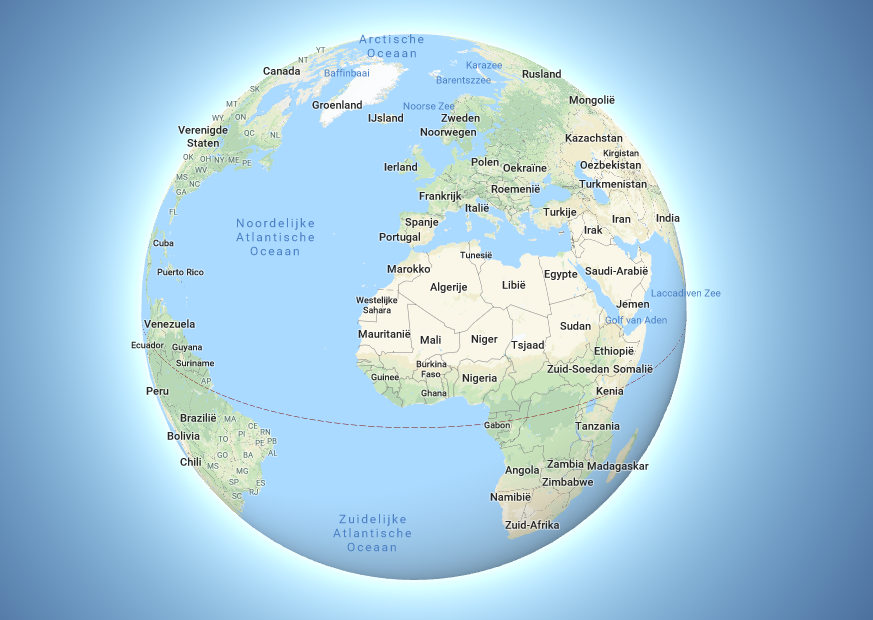 Macro: de macro-omgeving is de indirecte omgeving waarmee je te maken krijgt. Je kunt er zelf geen invloed op uitoefenen, maar deze omgeving heeft wel invloed op jou.
Micro-, meso- en macro-analyse
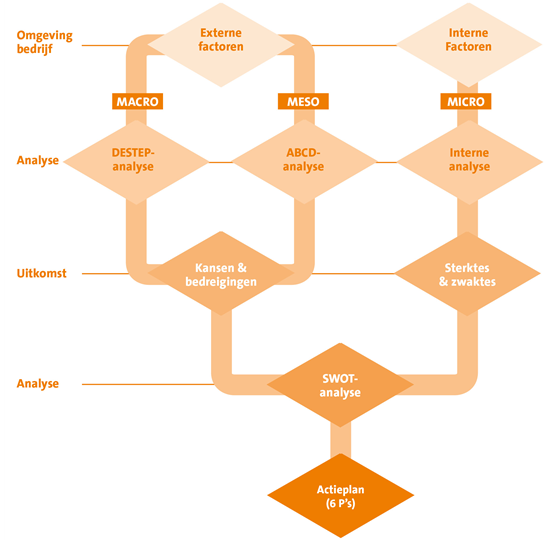 Macro-analyse
Globalisatie
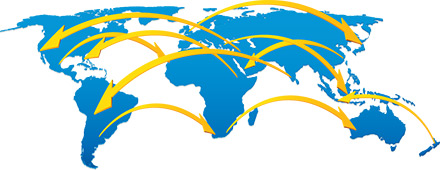 Macro-analyse
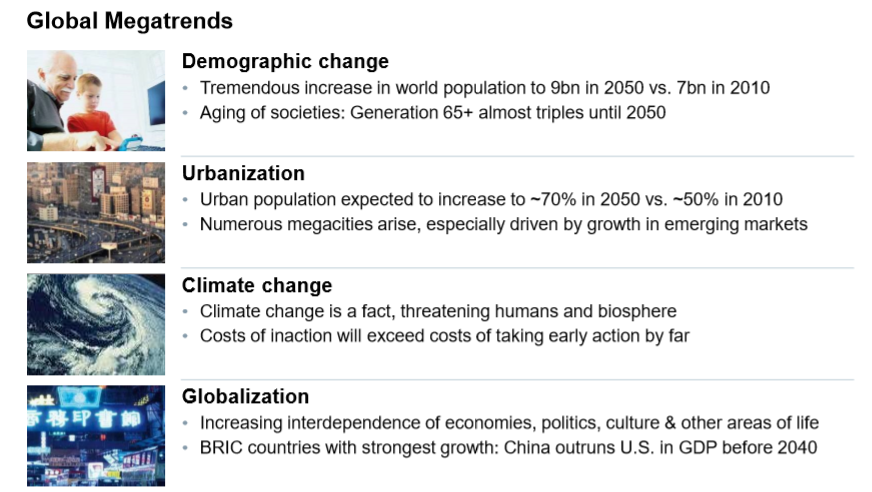 Macro-analyse
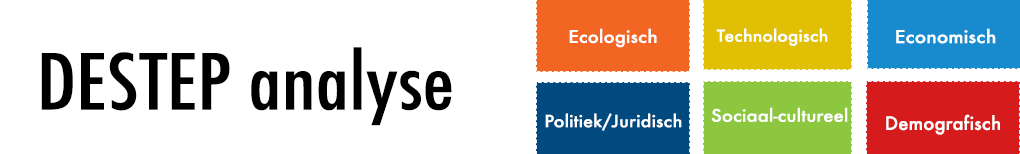 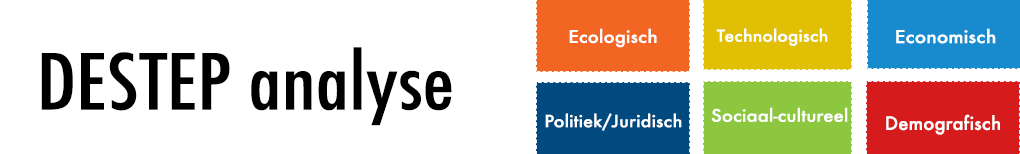 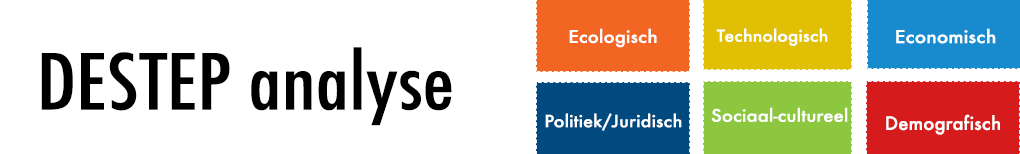 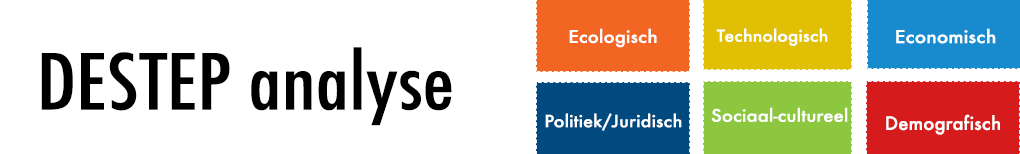 Bruto Nationaal Product (BNP)of Gross Domestic Product (GDP)
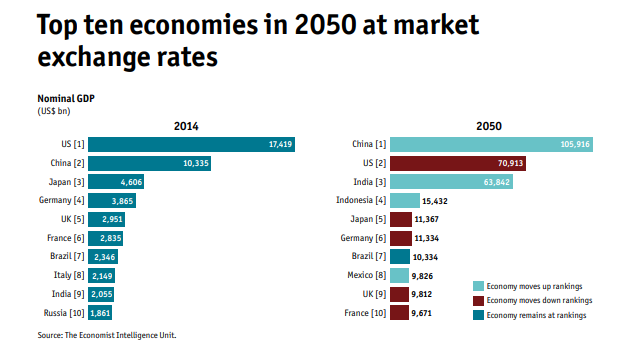 [Speaker Notes: In 2050 zal China, volgens de voorspellingen, Amerika economisch ver voorbijschieten.
https://espas.secure.europarl.europa.eu/orbis/sites/default/files/generated/document/en/Long-termMacroeconomicForecasts_KeyTrends.pdf]
Macro-analyse
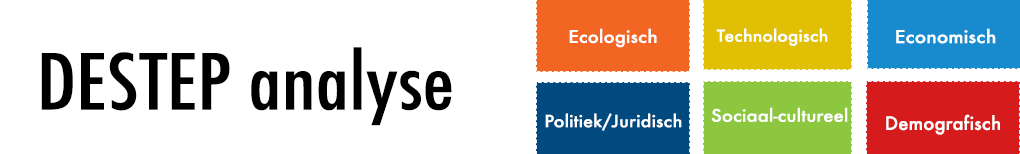 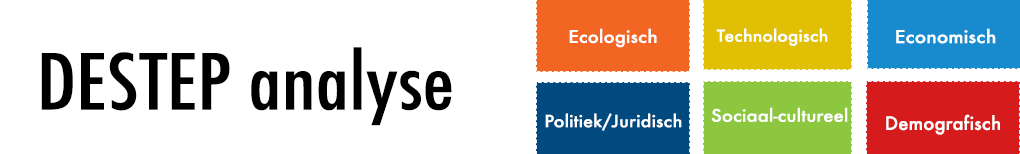 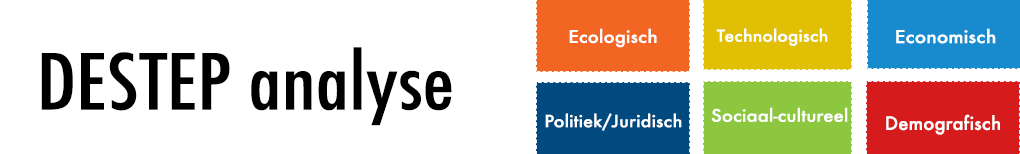 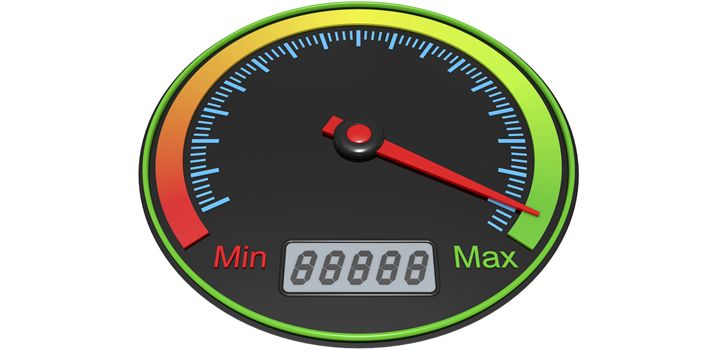 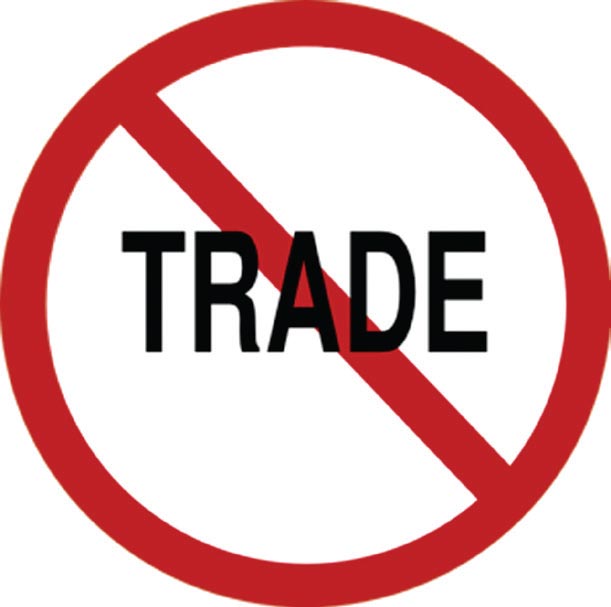 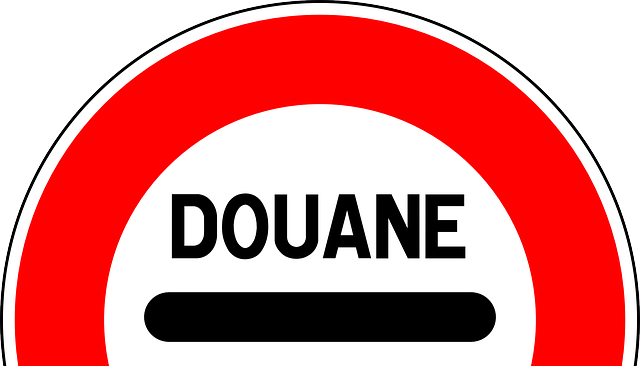 Invoerrechten
Embargo
Quotum
Macro-analyse
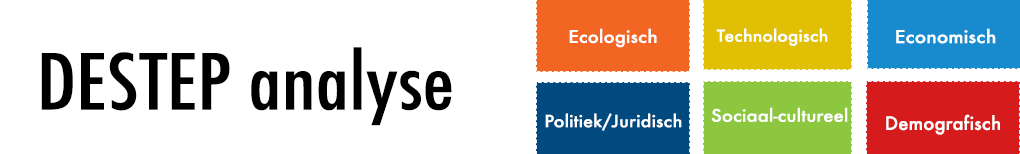 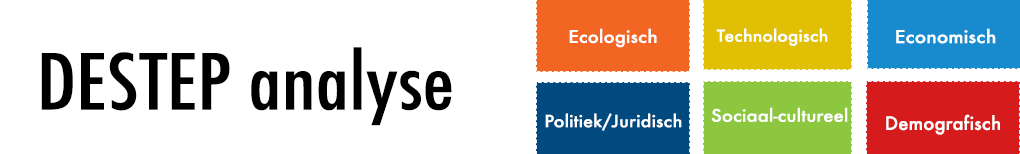 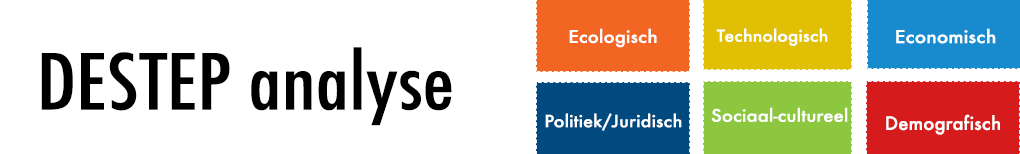 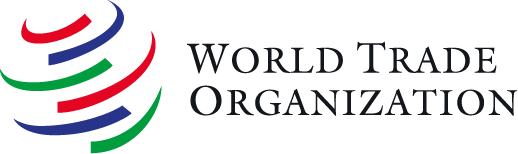 Macro-analyse
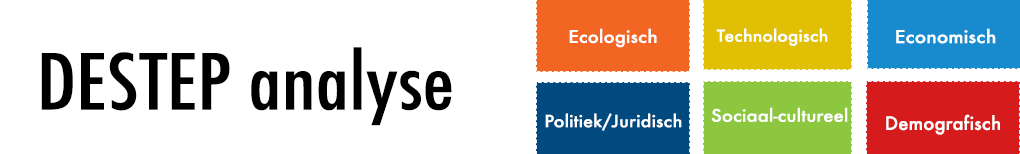 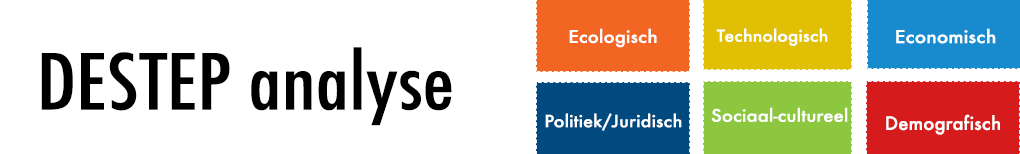 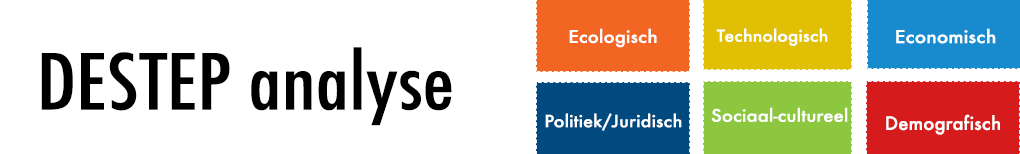 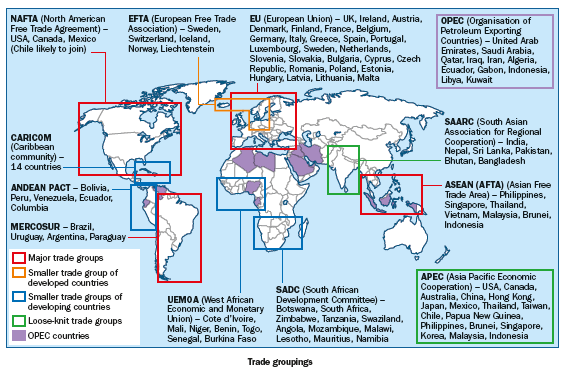 Macro-analyse
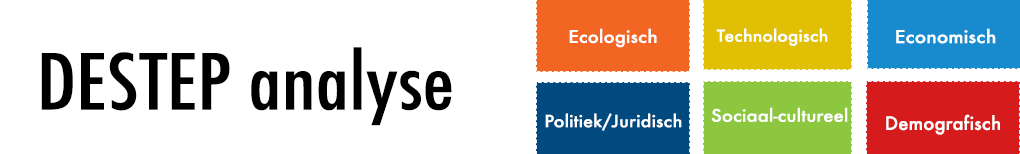 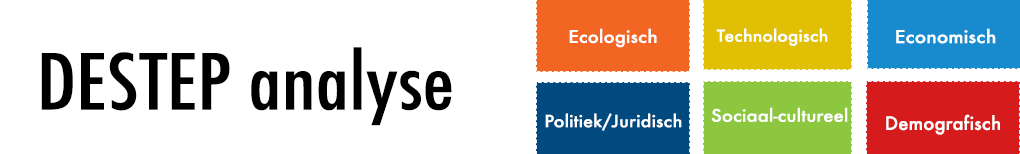 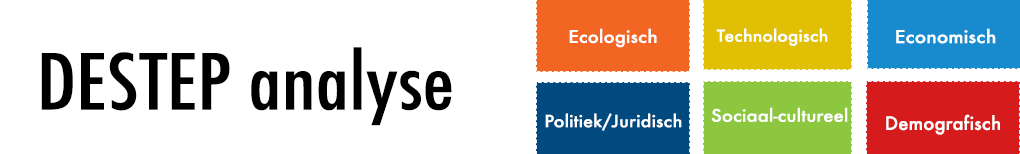 Trump vs China
Trump vs NAFTA
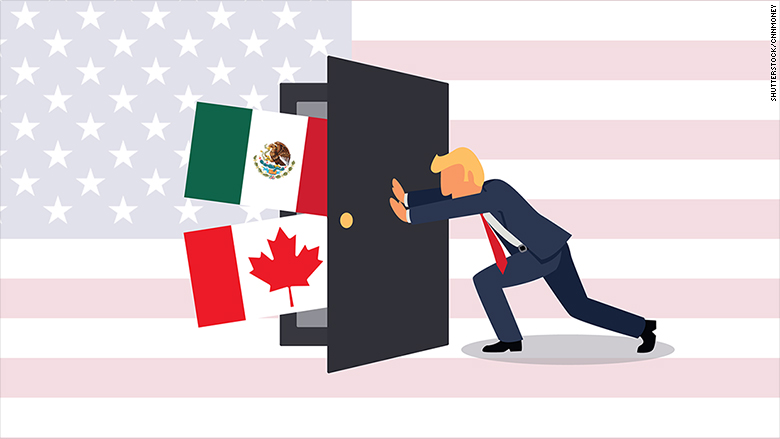 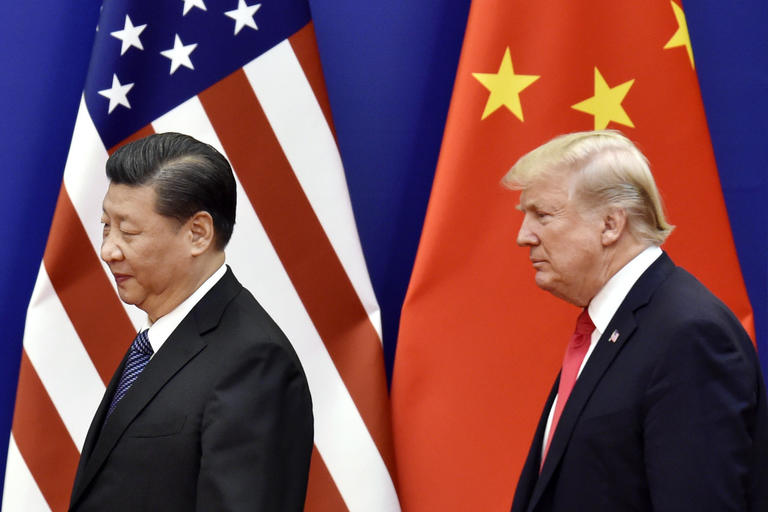 Macro-analyse
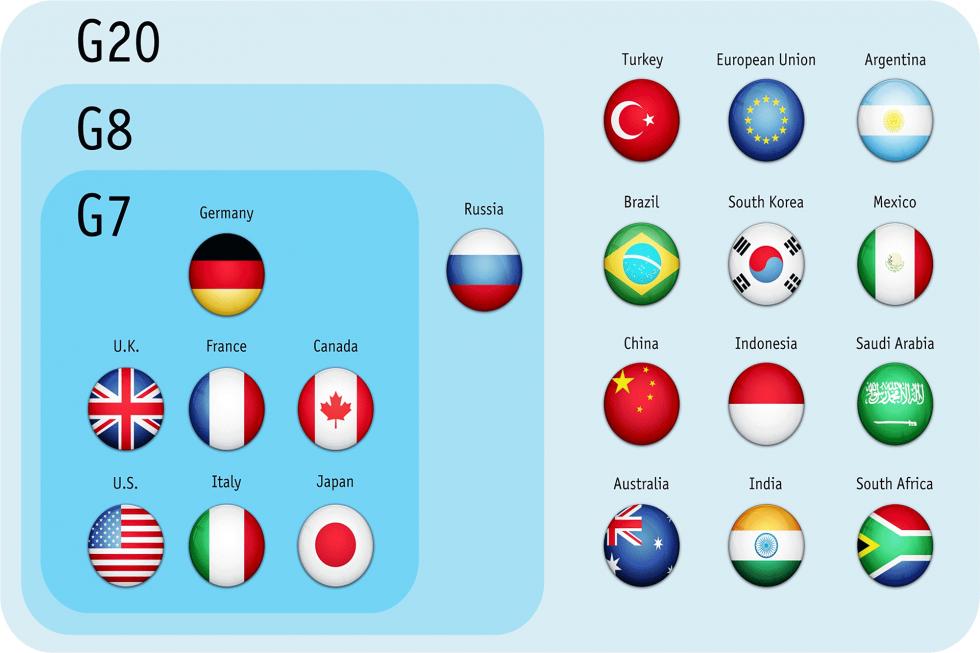 Macro-analyse
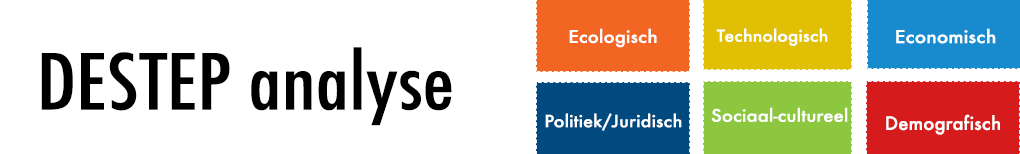 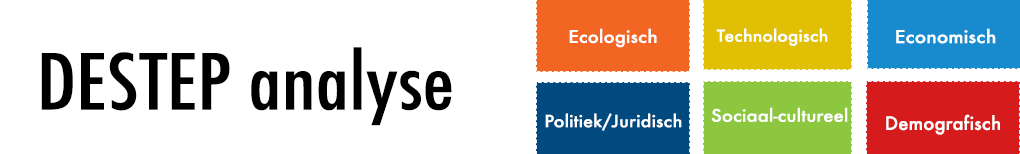 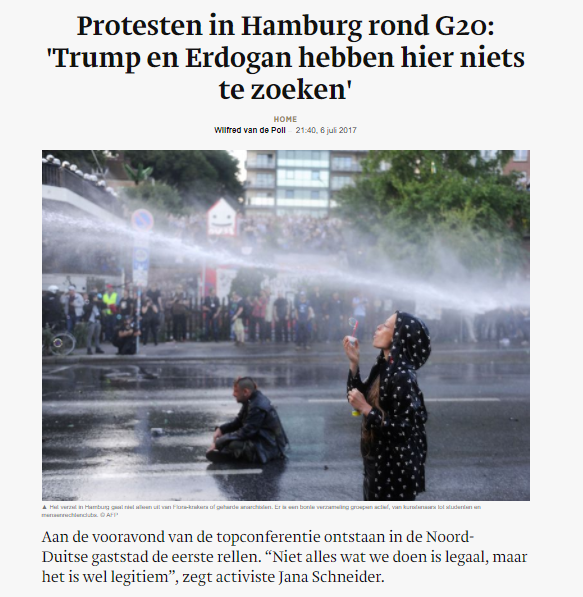 Protest tegen G-top
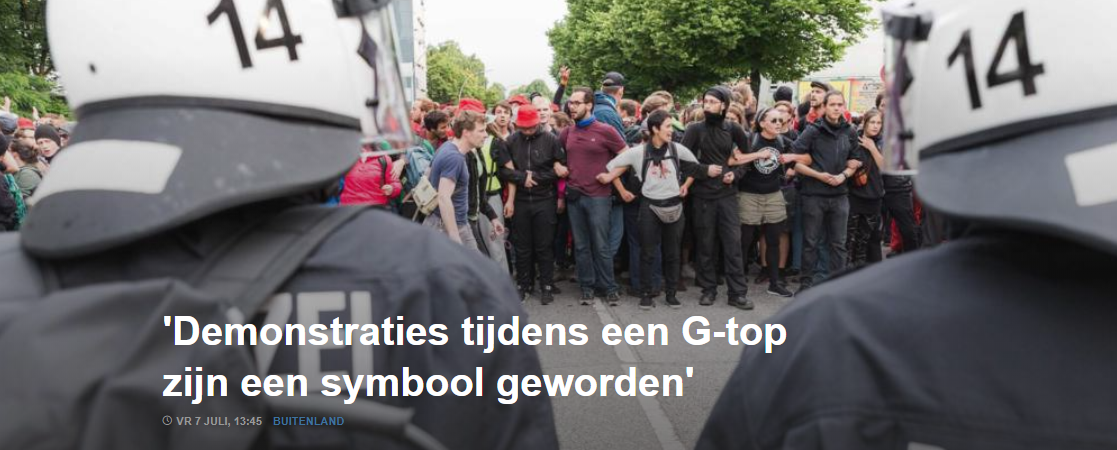 Macro-analyse
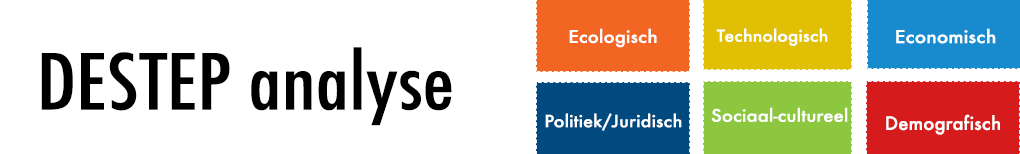 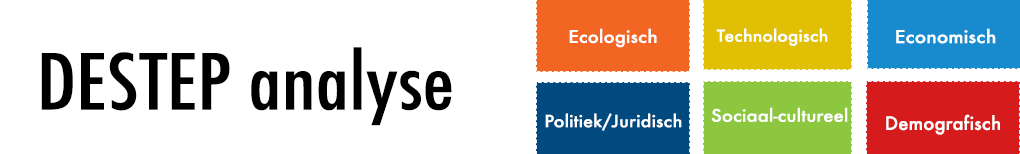 Brexit
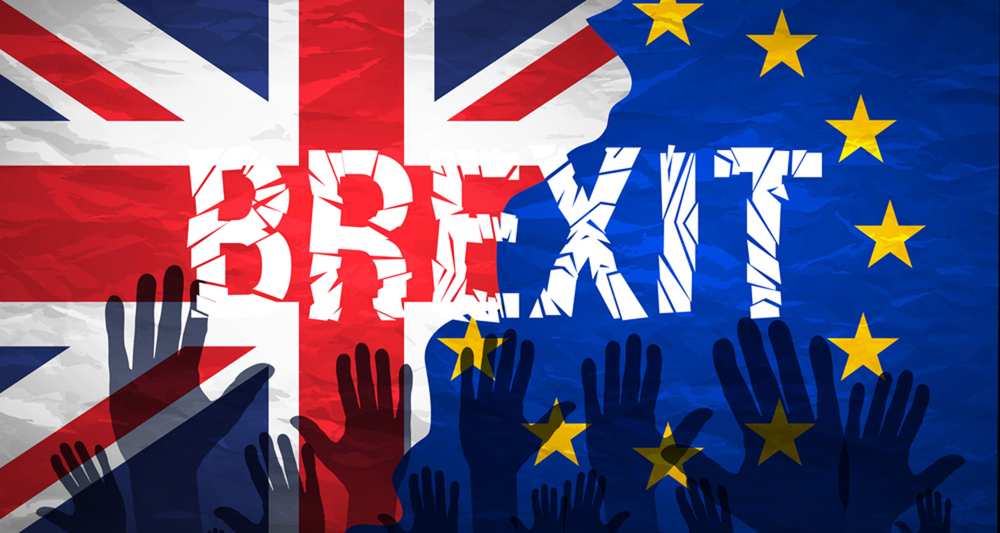 Macro-analyse
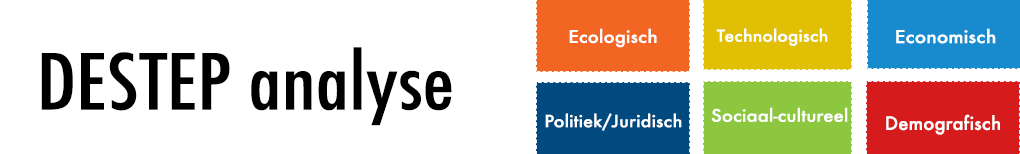 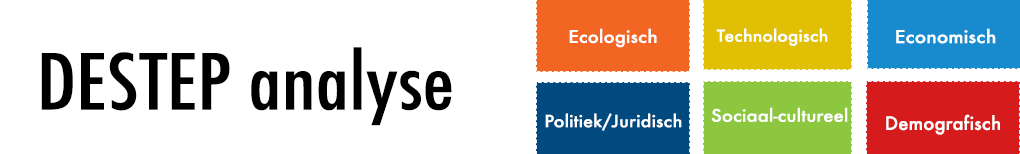 Opdracht

De globale markt lijkt onder druk te staan. Onder Trumps administratie stond ‘America First’ centraal, er zijn hevige demonstraties bij de G20 top en de Engelsen horen niet langer bij de Europese Unie. 

Wat is jouw mening over deze trend? Ben jij voor of tegen globalisering? Onderbouw je mening met nieuwsartikelen die je kan vinden
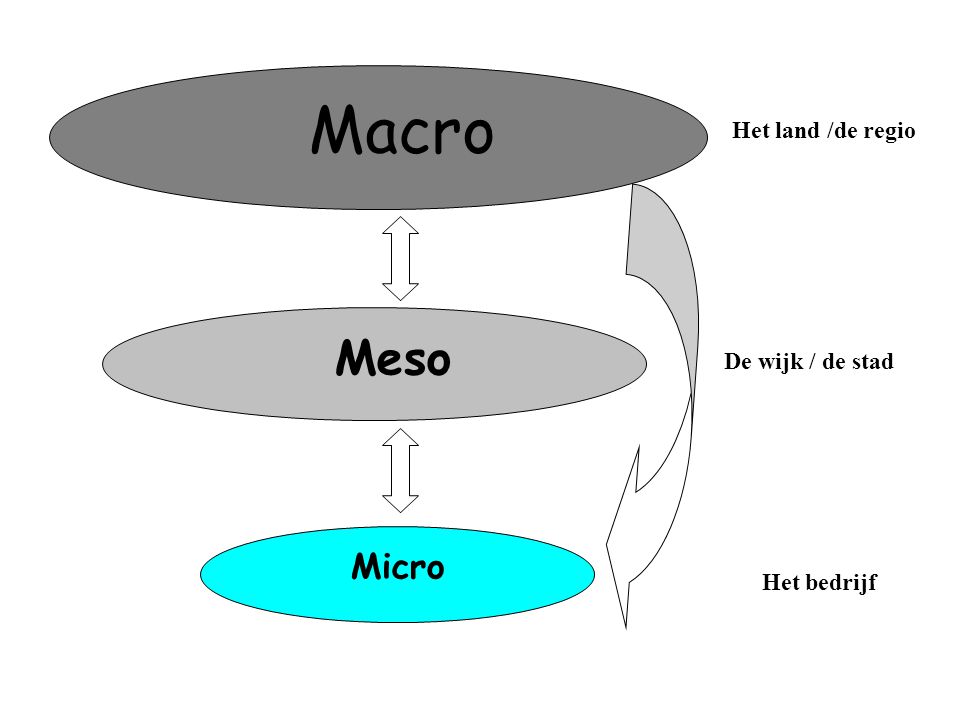